Structure and Function of the Mammalian Kidney
Tidbit: Grow the Gradient
Context
Intro Bio, Anatomy & Physiology, Toxicology, Pharmacology, any course covering the kidney

3, 50-minute sessions
Learning Goals
Students will understand structure and function of the mammalian kidney and how membrane transport processes are intrinsically integrated with kidney function.
Students will be able to associate the diversity in structure and function of the mammalian kidney in organisms that live in different habitats.
Students will elucidate the role of mammalian kidney in disease and toxicology.
Learning Goals
Students will understand structure and function of the mammalian kidney and how membrane transport processes are intrinsically integrated with kidney function.
Students will be able to associate the diversity in structure and function of the mammalian kidney in organisms that live in different habitats.
Students will elucidate the role of mammalian kidney in disease and toxicology.
We chose this because…
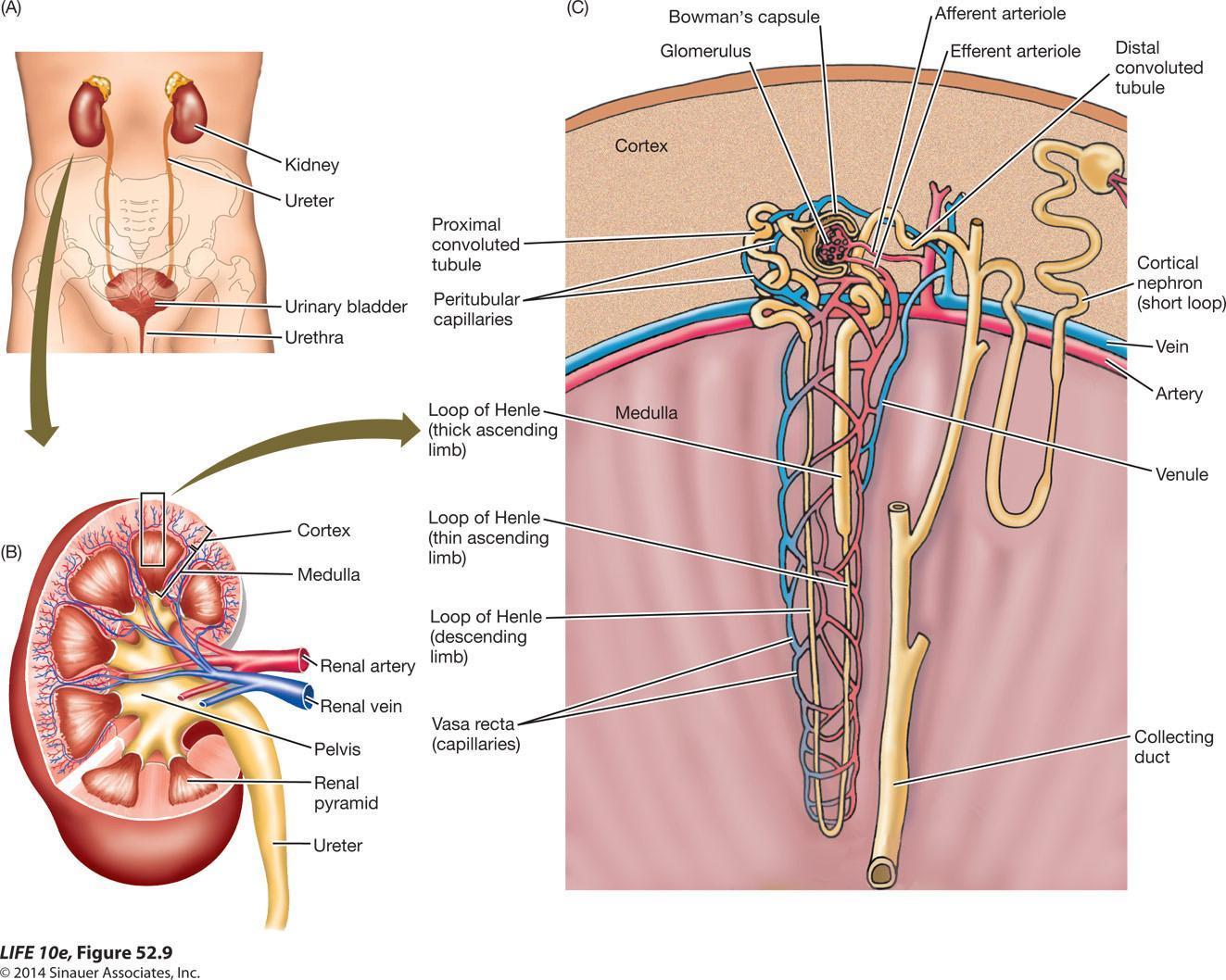 …and this…
Reabsorption:
100% Glucose
Most salts
No Urea
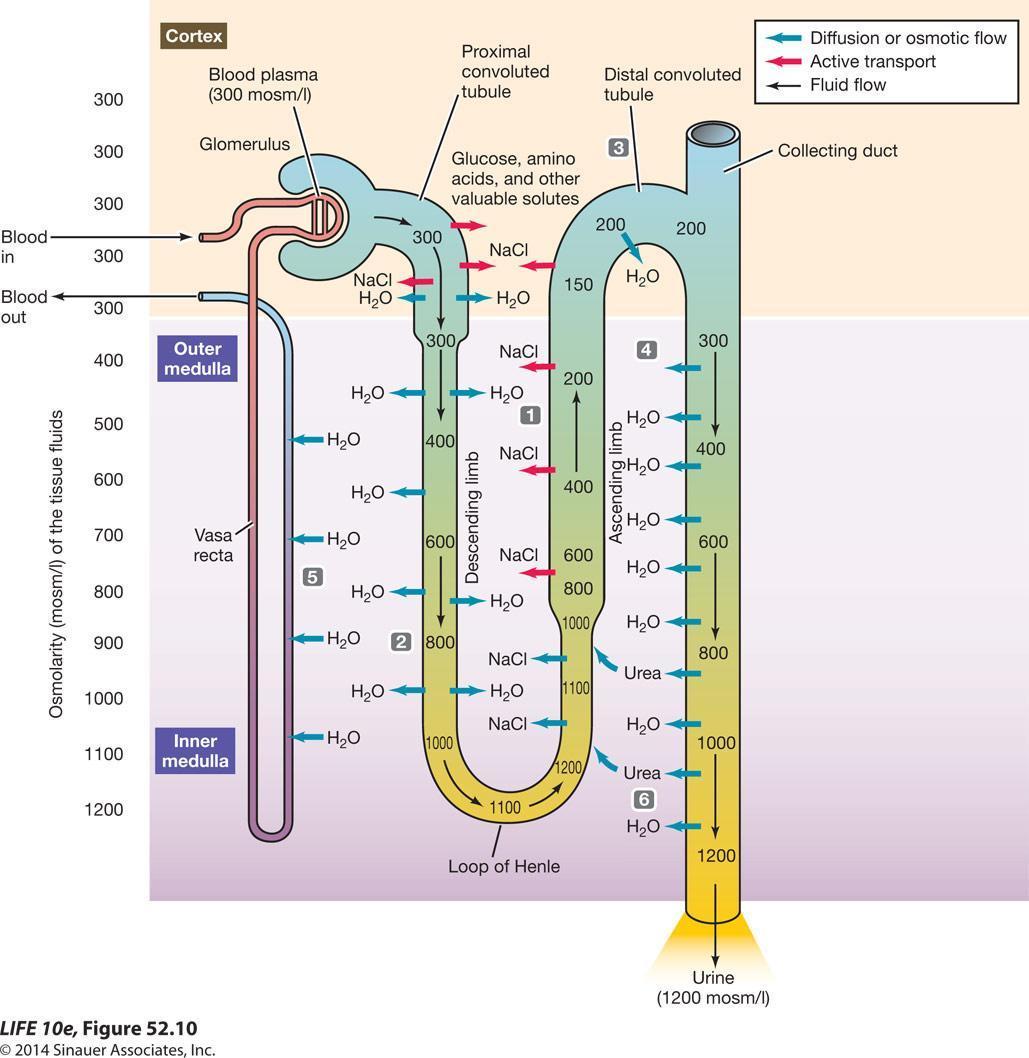 Urea reabsorption here only
Adds to medulla mosm/L
Loop of Henle:
Countercurrent Multiplier
NaCl and water reabsorption
Urine is more concentrated than blood
Learning Objectives
Simulate the movement of water and sodium at each region of the Loop of Henle
Associate osmosis and active transport with movement of water/solutes at each region of the Loop of Henle
Discuss how the descending and ascending limbs of the tubules maintain a concentration gradient 
Predict the impact of the length of the Loop of Henle on the magnitude of the salt gradient
Predict the length of the Loop of Henle in organisms from different habitats
Students already can:
Define osmosis, active transport
Label the parts of a kidney
Label the parts of a nephron
We know they can because…
Pre-Assessment
Online pre-class quiz

OR

Clicker questions at beginning of class
Pre-Assessment
Questions to address:
osmosis
active transport
Macro-scale anatomy
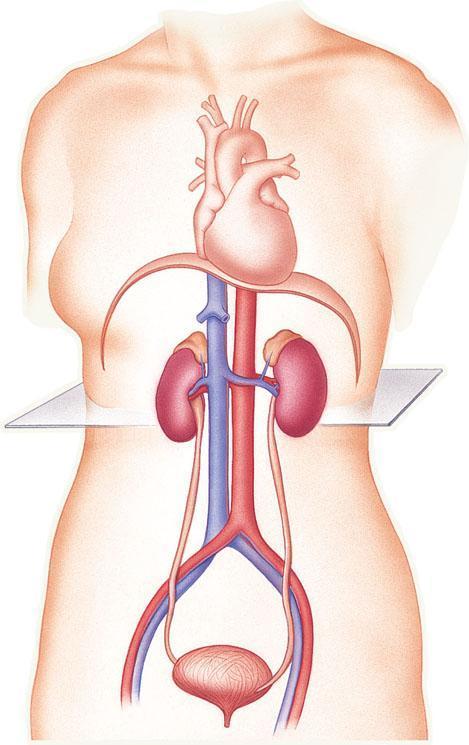 Kidney (one of a pair)
Ureter (one of a pair)
Urinary Bladder
Urethra
Fig. 12-3a, p. 228
renal cortex
renal medulla
Kidney anatomy
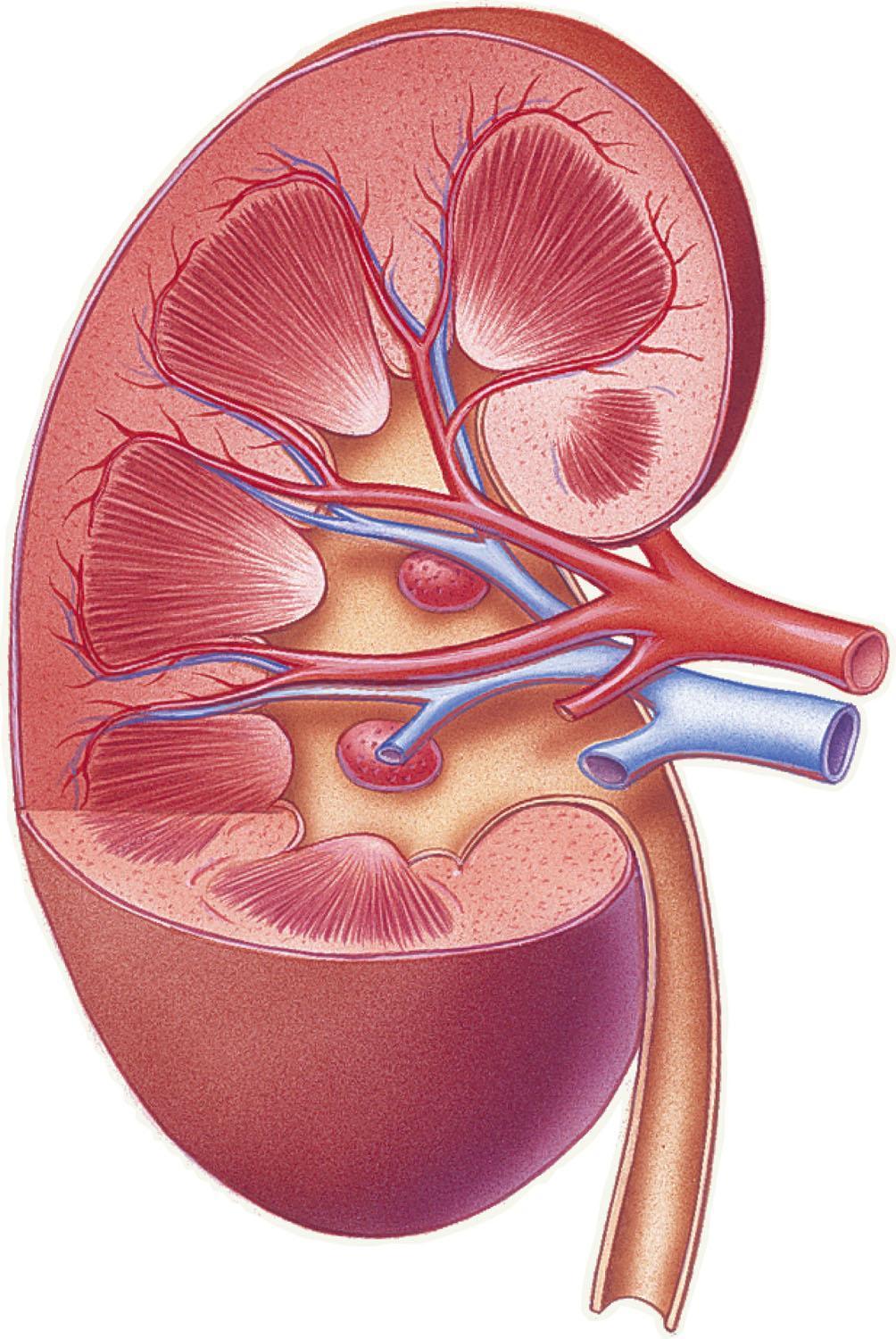 renal artery
renal vein
renal pelvis
renal capsule
ureter
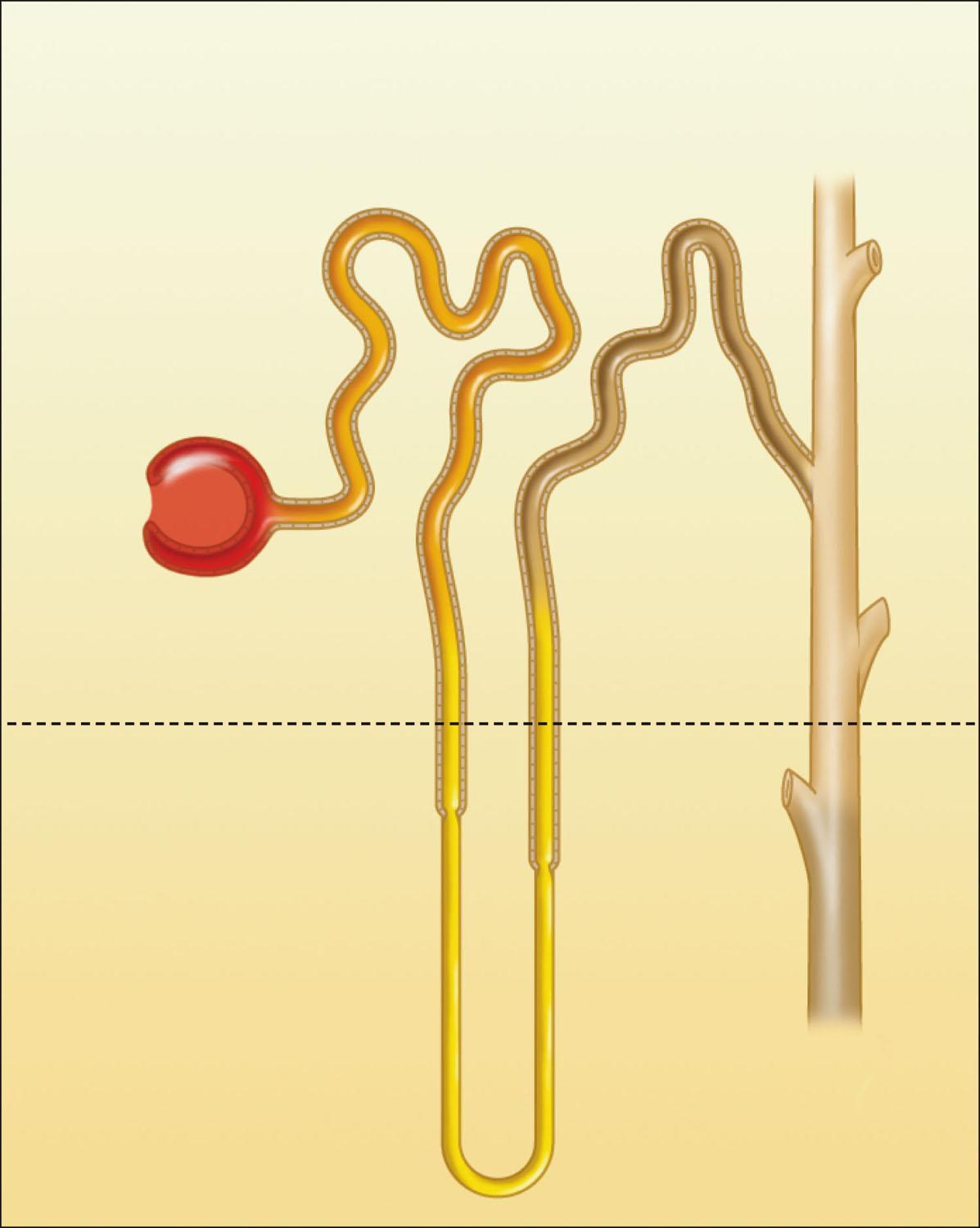 Nephron anatomy
Bowman’s capsule
proximal tubule
distal 
tubule
KIDNEY CORTEX
KIDNEY MEDULLA
loop of Henle
collecting 
duct
Final labeling question on pre-assessment
Loop of Henle
Interstitial fluid
To distal tubule and collecting duct
filtrate
From proximal tubule
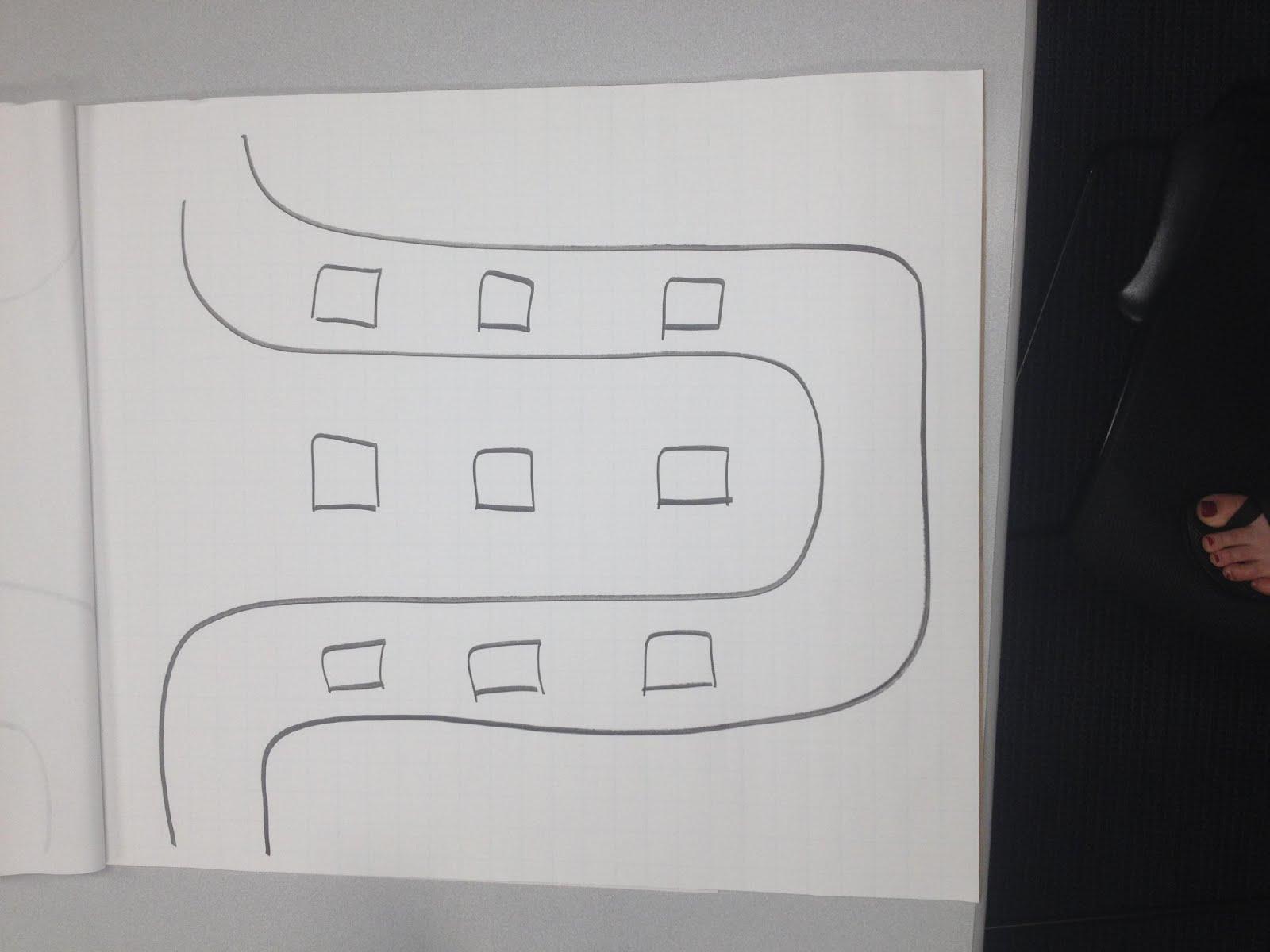 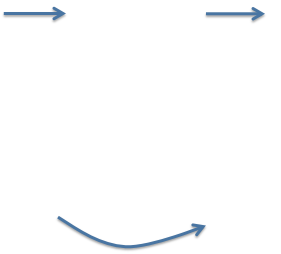 Descending limb
Ascending limb
Example of an Animation of Filtrate Flow and Membrane Transport Processes
Your game board looks like:
Interstitial fluid
To distal tubule and collecting duct
filtrate
From proximal tubule
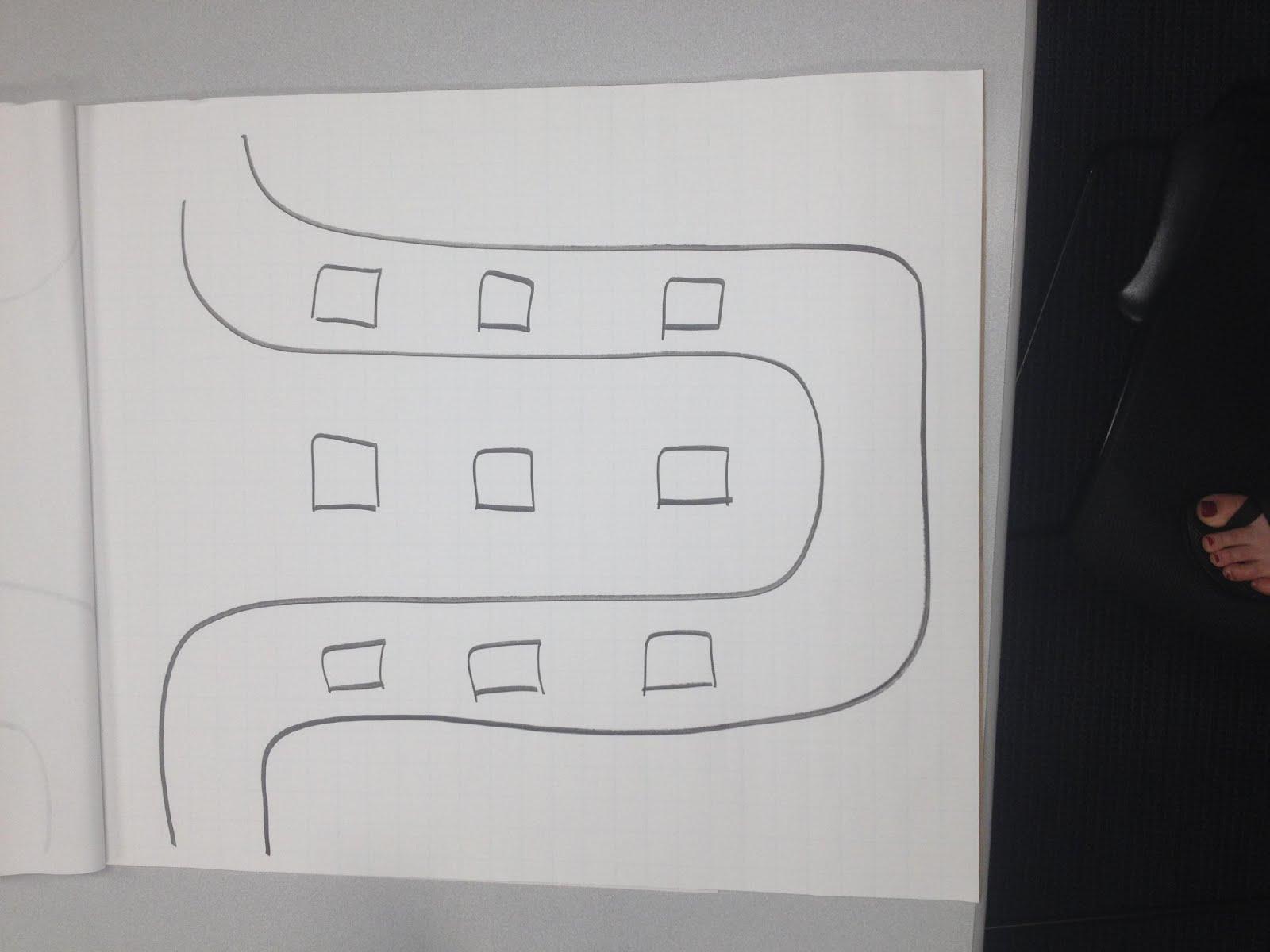 Descending limb:
Water permeable only
Ascending limb:
Water IMpermeable
Na Active Transport
Teaching Tidbit
Grow the Gradient
Your team’s job: 
Use appropriate transport processes to establish a concentration gradient in the kidney

Follow along as we familiarize you with the rules.

Check in at each stopping point to make sure you are on the right track.
Filtrate Pump
Rule 1: Move Filtrate 1 space
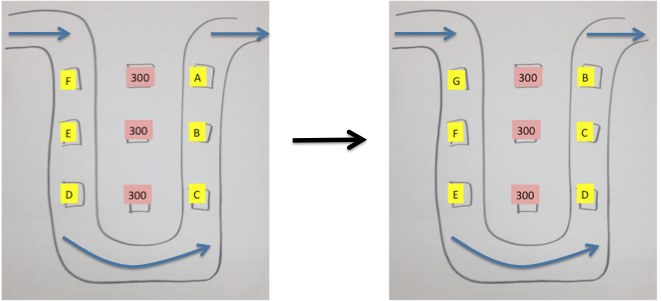 Filtrate Pump
Rule 1: Move 1 space; Rule 2: Check Diagram!
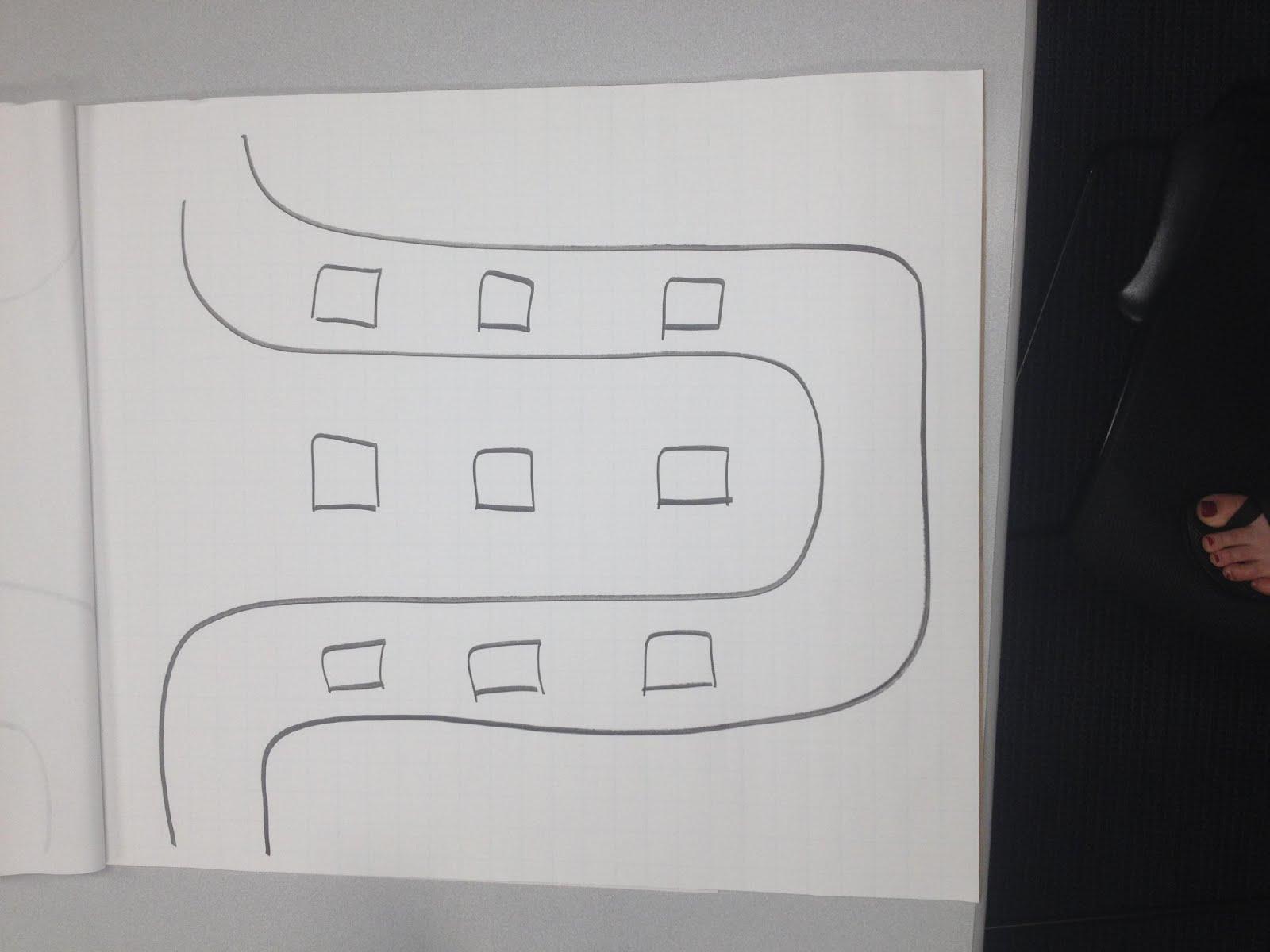 300
300
300
300
300
300
300
300
300
1
Membrane Transport: sodium and water
Rules 3 and 4
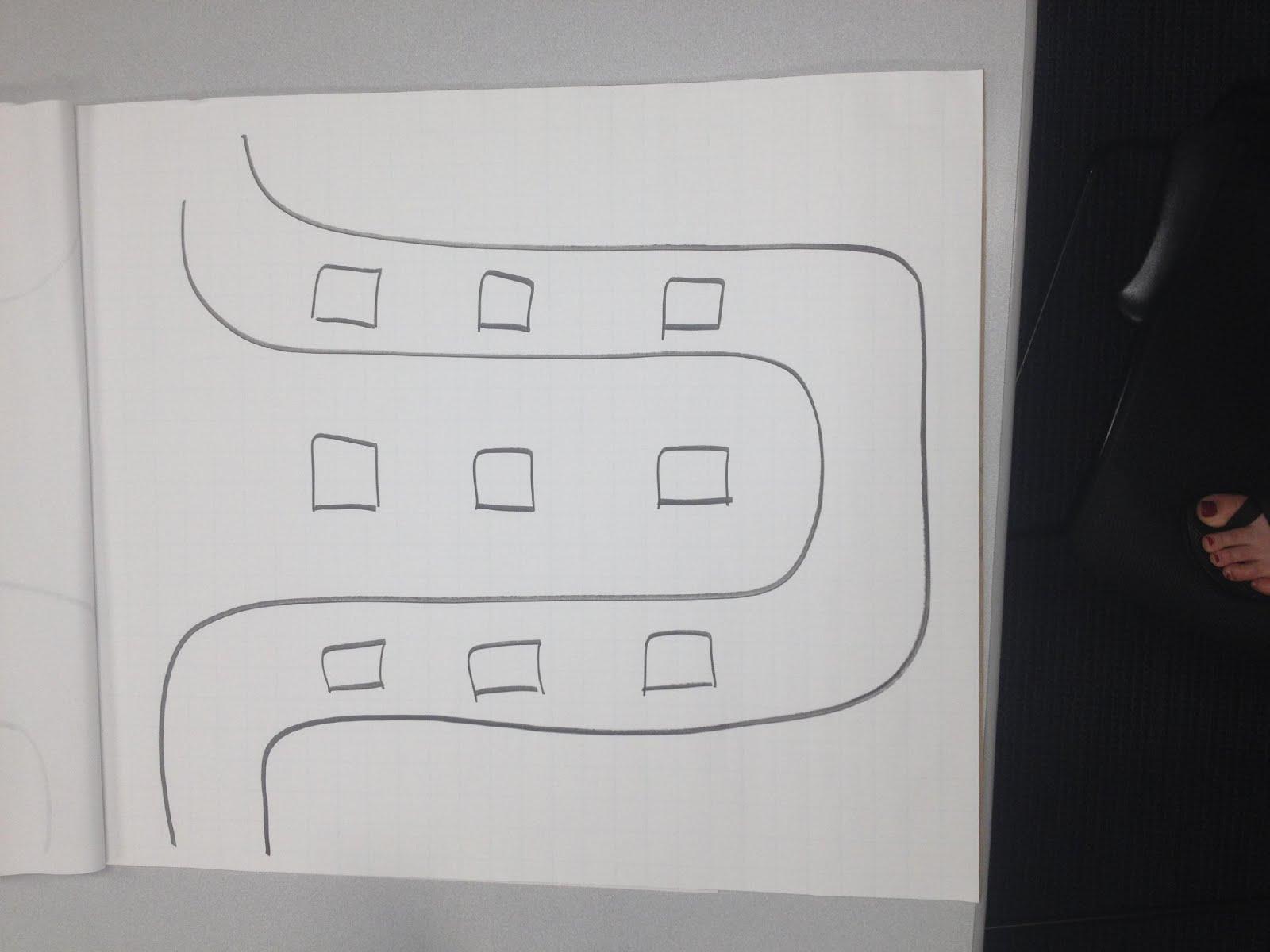 400
200
400
400
200
400
400
200
400
Is there a gradient in the interstitial fluid?
1
Filtrate Pump
Rules 1 and 2
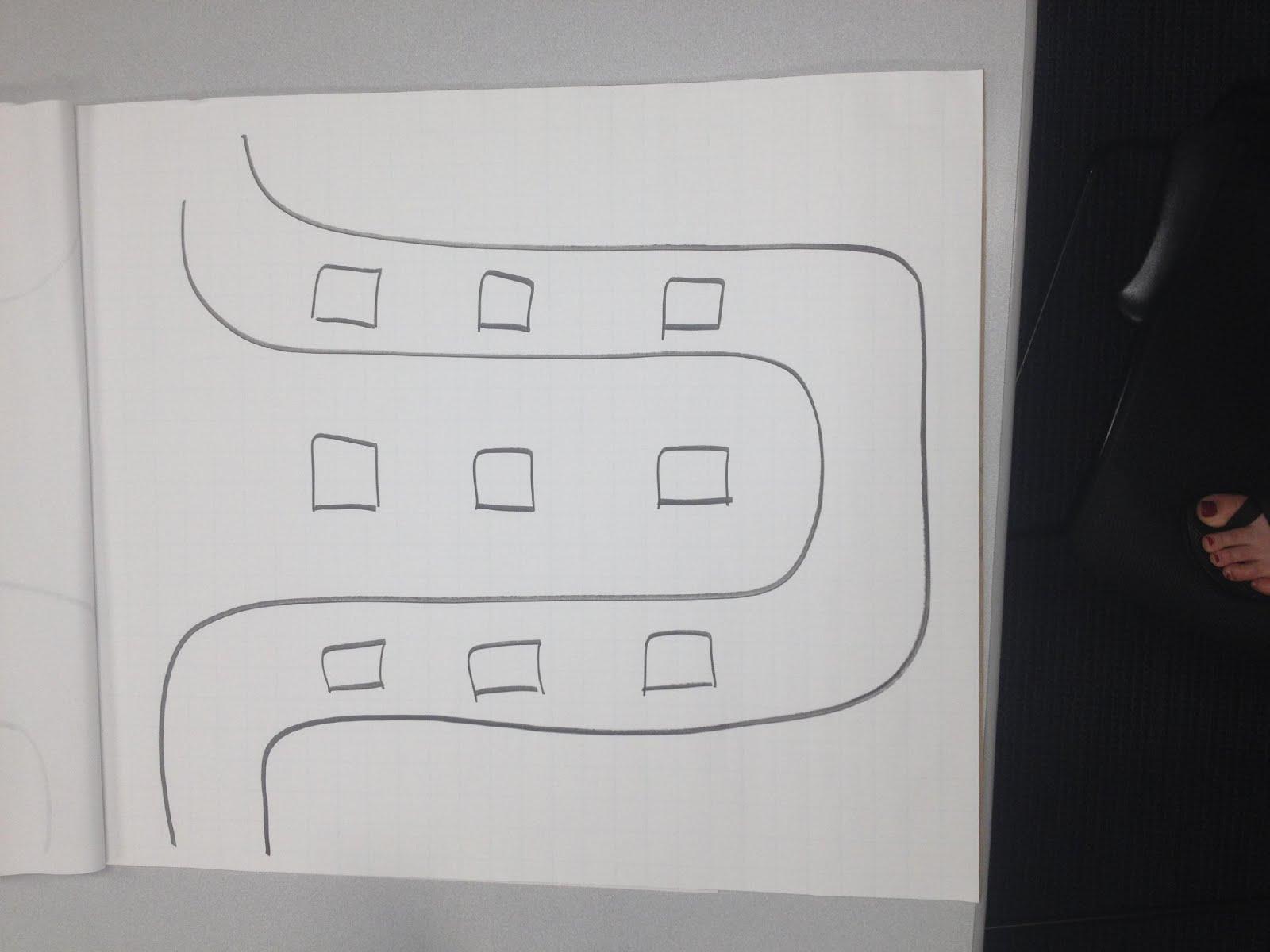 300
200
300
400
200
400
400
400
400
2
Membrane Transport: sodium and water
Rules 3 and 4
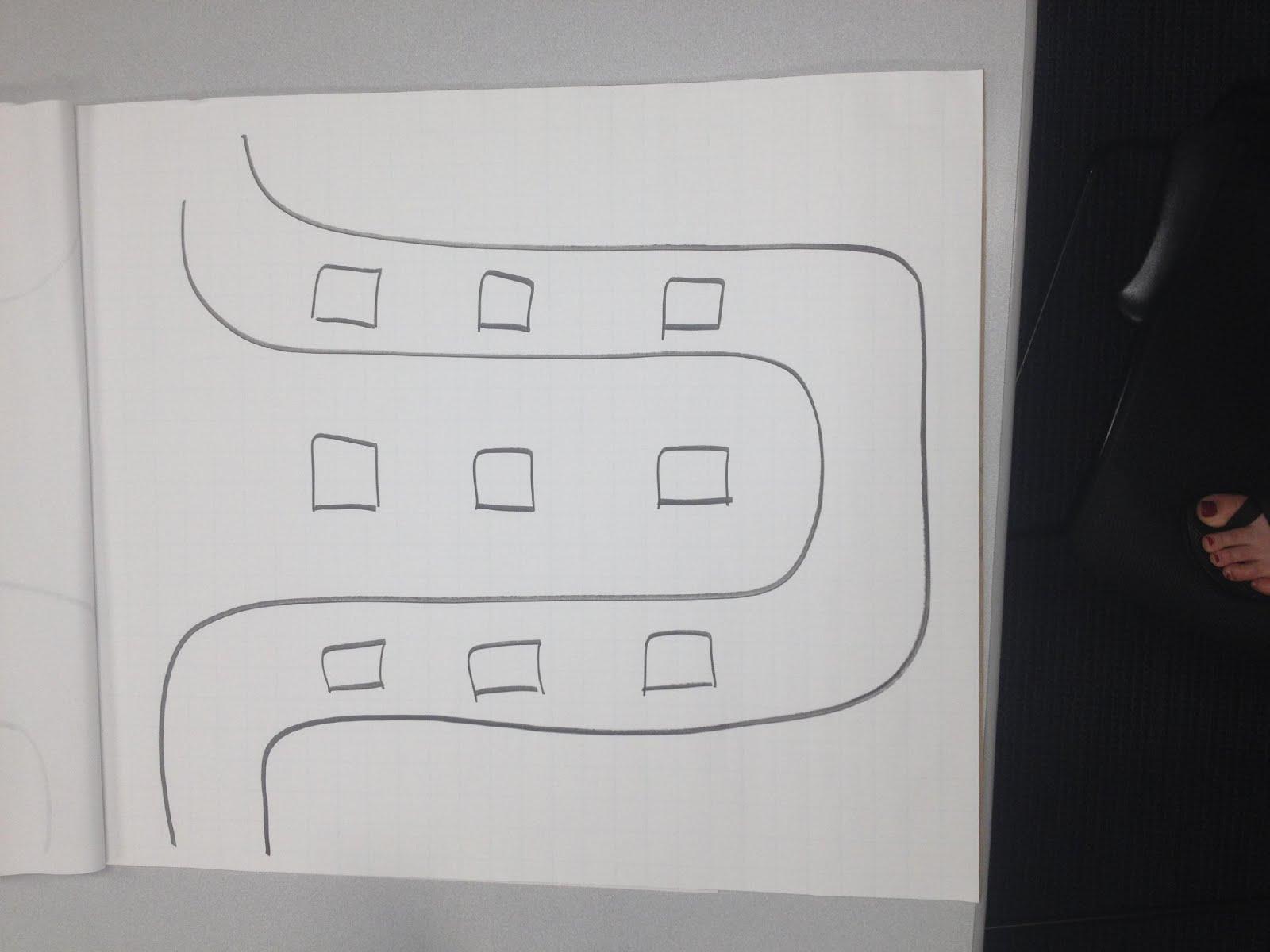 350
150
350
400
200
400
500
300
500
Is there a gradient in the interstitial fluid?
2
What would happen to the concentration gradient  if you continued the “game”?
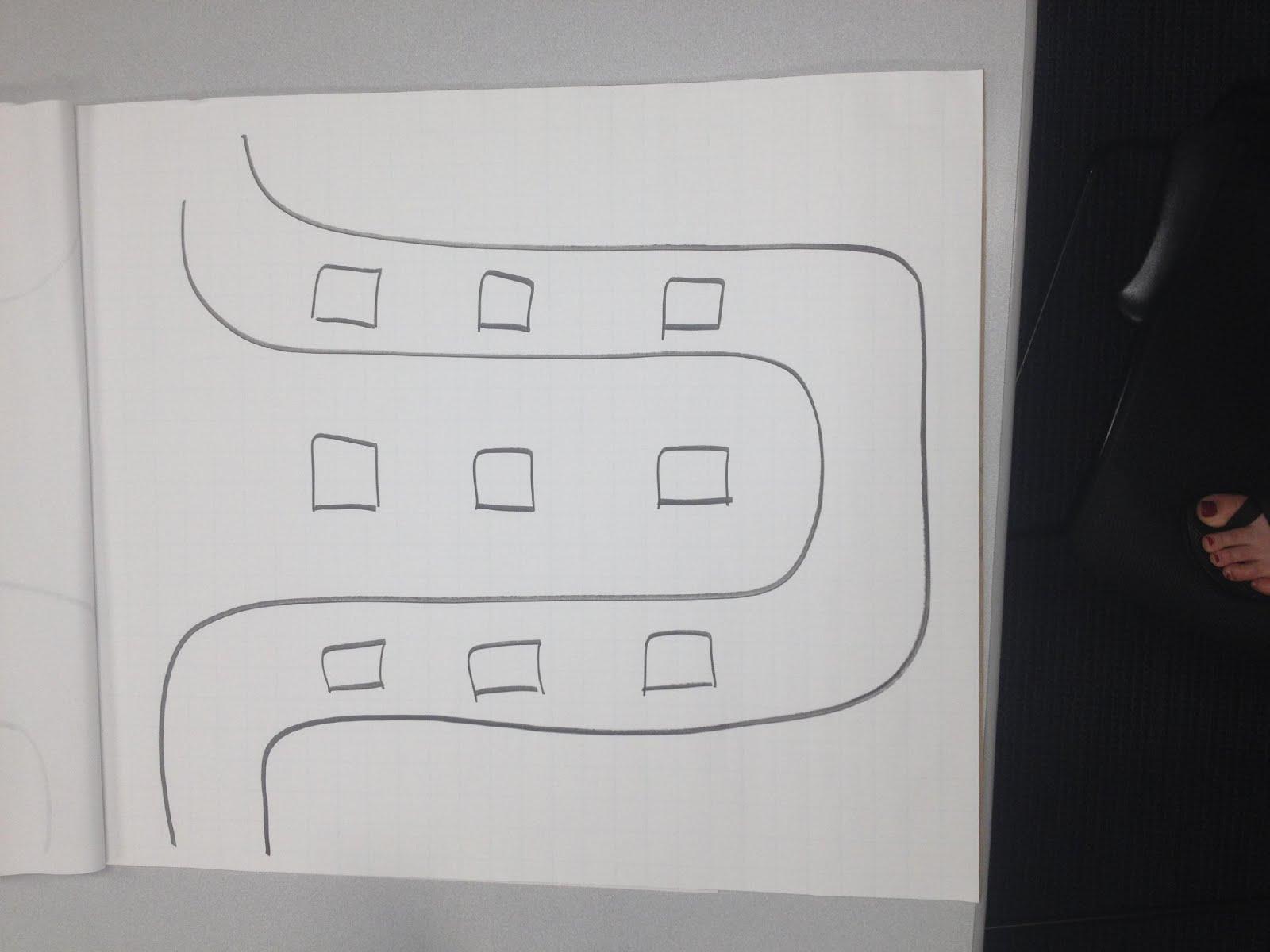 350
150
350
400
200
400
500
300
500
2
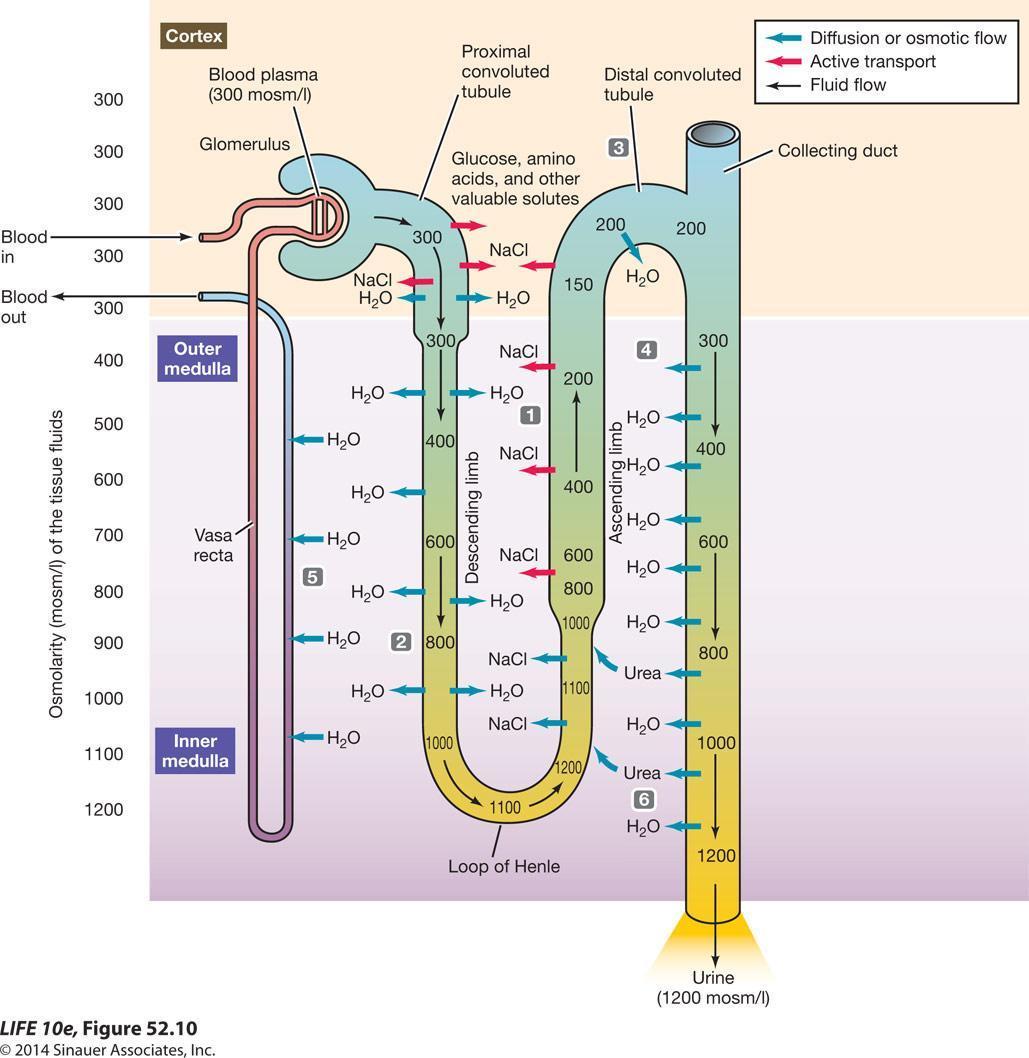 Na gradient
300
600
1200
Loop of Henle and Water Conservation
B.
A.
Predict which Loop of Henle, A or B, would establish the largest concentration gradient in the interstitial tissue?
Loop of Henle and Water Conservation
?
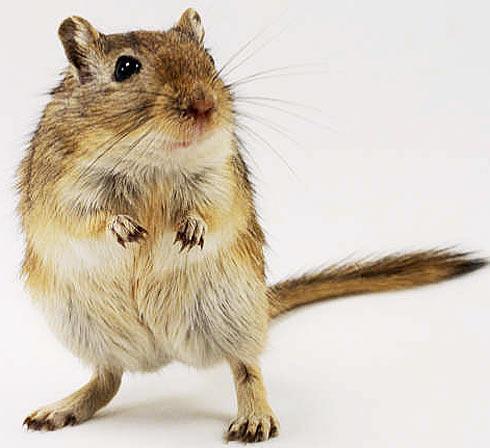 B.
A.
Predict which Loop of Henle, A or B, belongs to a desert rat?
Other Post-Assessment
Label the game board with:
osmosis, sodium transport pump, direction of water and sodium movement
Write a reflection
Use strip sequence to order the steps that occur in the Loop of Henle
Diversity/Inclusion
Group activity
Students of different backgrounds, genders, experience, etc working together
Peer – peer instruction
Facilitate learning in those that learn best in different modalities:
 reading, verbal, visual, kinesthetic
Learning Objectives
Simulate the movement of water and sodium at each region of the Loop of Henle
Associate osmosis and active transport with movement of water/solutes at each region of the Loop of Henle
Discuss how the descending and ascending limbs of the tubules maintain a concentration gradient 
Predict the impact of the length of the Loop of Henle on the magnitude of the salt gradient
Predict the length of the Loop of Henle in organisms from different habitats
[Speaker Notes: These are specifically addressed by our activity]
Thank you!
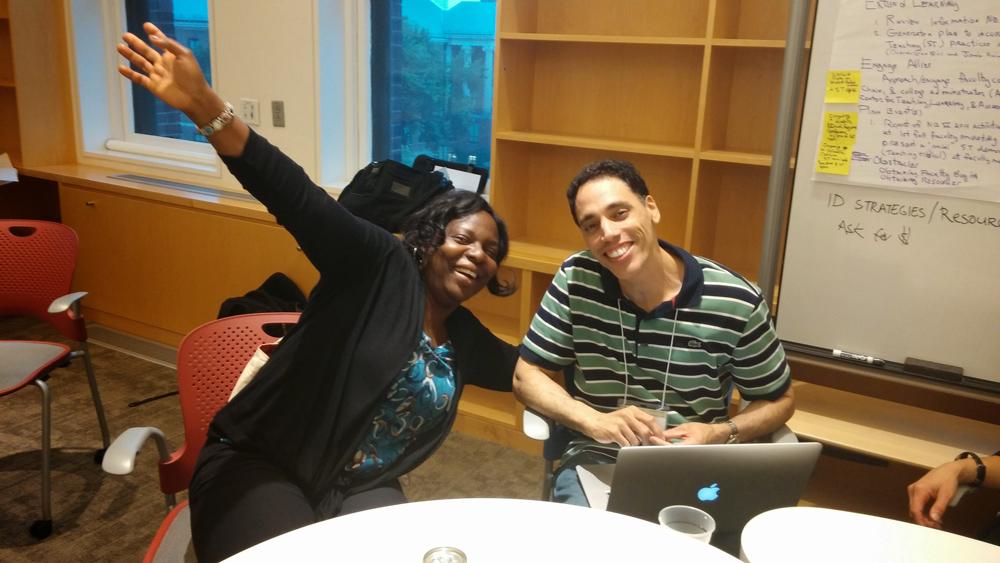 Nike and Christov
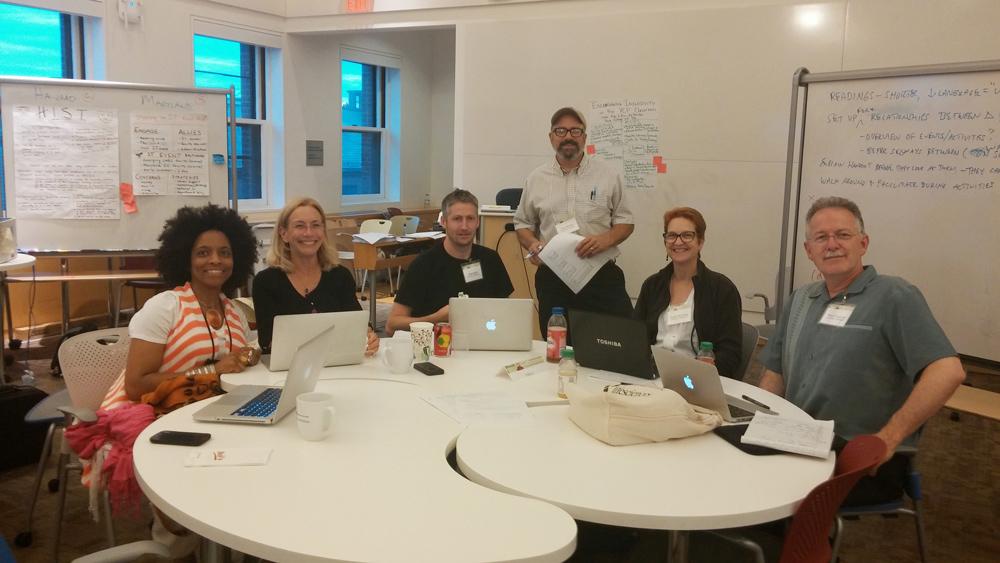 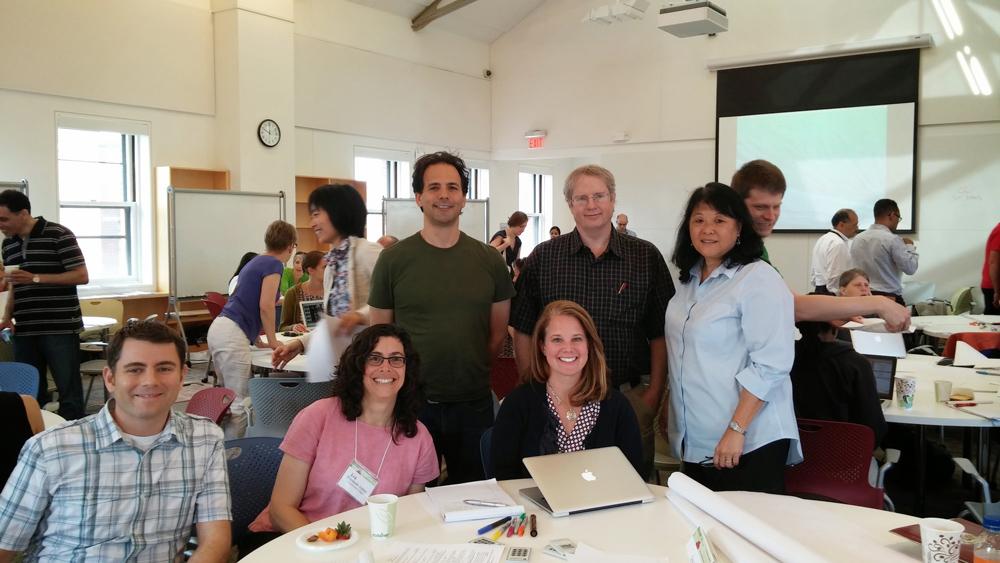 Group 4
Group 7